OpenDaylightを用いたService Function Chainの調査報告
ソリューション事業部 
SDIソリューションBU
加瀬祐太
1
目次
背景
Service Function Chaining(SFC)について
OpenDaylight(ODL) SFCについて
ODL SFC の利用方法
ODL SFCの実装
考察、感想
まとめ
2
背景
企業インフラを利用するユーザが、イメージするコンピュータリソース(コンピュート、ネットワーク)をワントップで提供可能な社内システムが欲しい…


Service Function ChainingとOSSのSDNプロジェクトOpenDaylightを用いることで解決できないか
3
Service Function Chaining
物理構成によらずリソースを仮想化し、ユーザに合わせたネットワーク環境を構築しよう
SV
SV
SV
A
SW
SW
B
4
SFC アーキテクチャ
SF
SF
SFP
Classifier
Classifier
SFF
Controller
: パケット
: ヘッダ
5
[Speaker Notes: このアーキテクチャはなに]
SFC アーキテクチャ
SF
SF
SFP
Classifier
Classifier
SFF
Controller
: パケット
: ヘッダ
6
SFC アーキテクチャ
SF
SF
SFP
Classifier
Classifier
SFF
Controller
: パケット
: ヘッダ
7
SFC アーキテクチャ
Classifier ： 
パケットごとに必要なヘッダをつけ外し
Classifier ： 
パケットごとに必要なヘッダをつけ外し
SF
SF
SFP
Classifier
Classifier
SFF
Controller
: パケット
: ヘッダ
8
[Speaker Notes: パケット順に説明しますっていっったもんがち]
SFC アーキテクチャ
Service Function Forwarder ： 
ヘッダを参照しパケットを転送
SF
SF
SFP
Classifier
Classifier
SFF
Controller
: パケット
: ヘッダ
9
SFC アーキテクチャ
SF
SF
SFP
Classifier
Classifier
Service Function ： 
ネットワーク機能(LB, FW, DPI, …)
Service Function ： 
ネットワーク機能(LB, FW, DPI, …)
SFF
Controller
: パケット
: ヘッダ
10
SFC アーキテクチャ
SF
SF
SFP
Classifier
Classifier
SFF
Service Function Chaining Proxy ： 
ヘッダ非対応SFのためにヘッダをつけ外し
Controller
: パケット
: ヘッダ
11
SFC アーキテクチャ
SF
SF
Controller： 
ヘッダや経路の設定
SFP
Classifier
Classifier
SFF
Controller
: パケット
: ヘッダ
12
OpenDaylight
オープンソースのSDNコントローラー
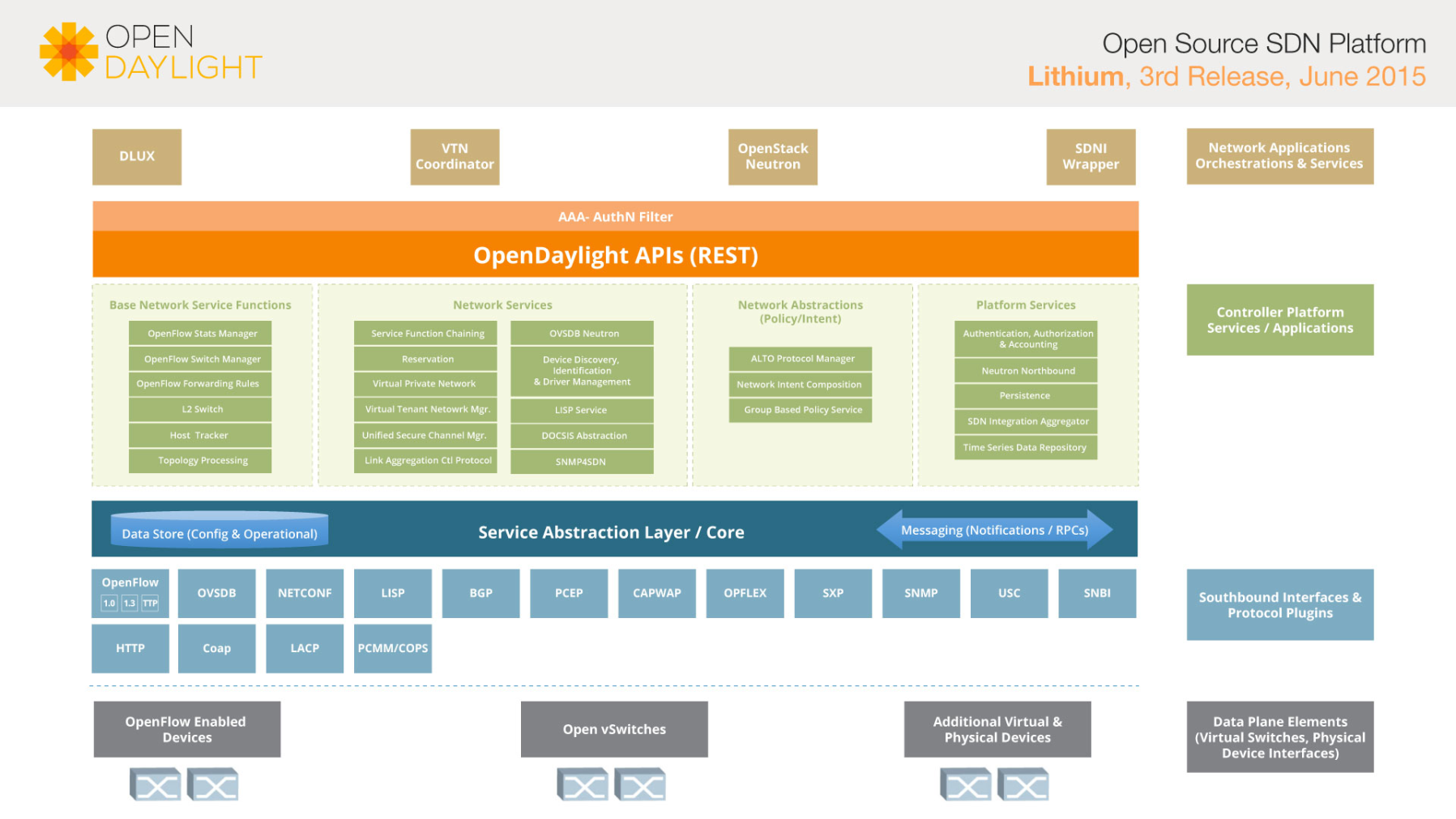 13
OpenDaylight SFC
ODLのプロジェクトのひとつにSFCが存在
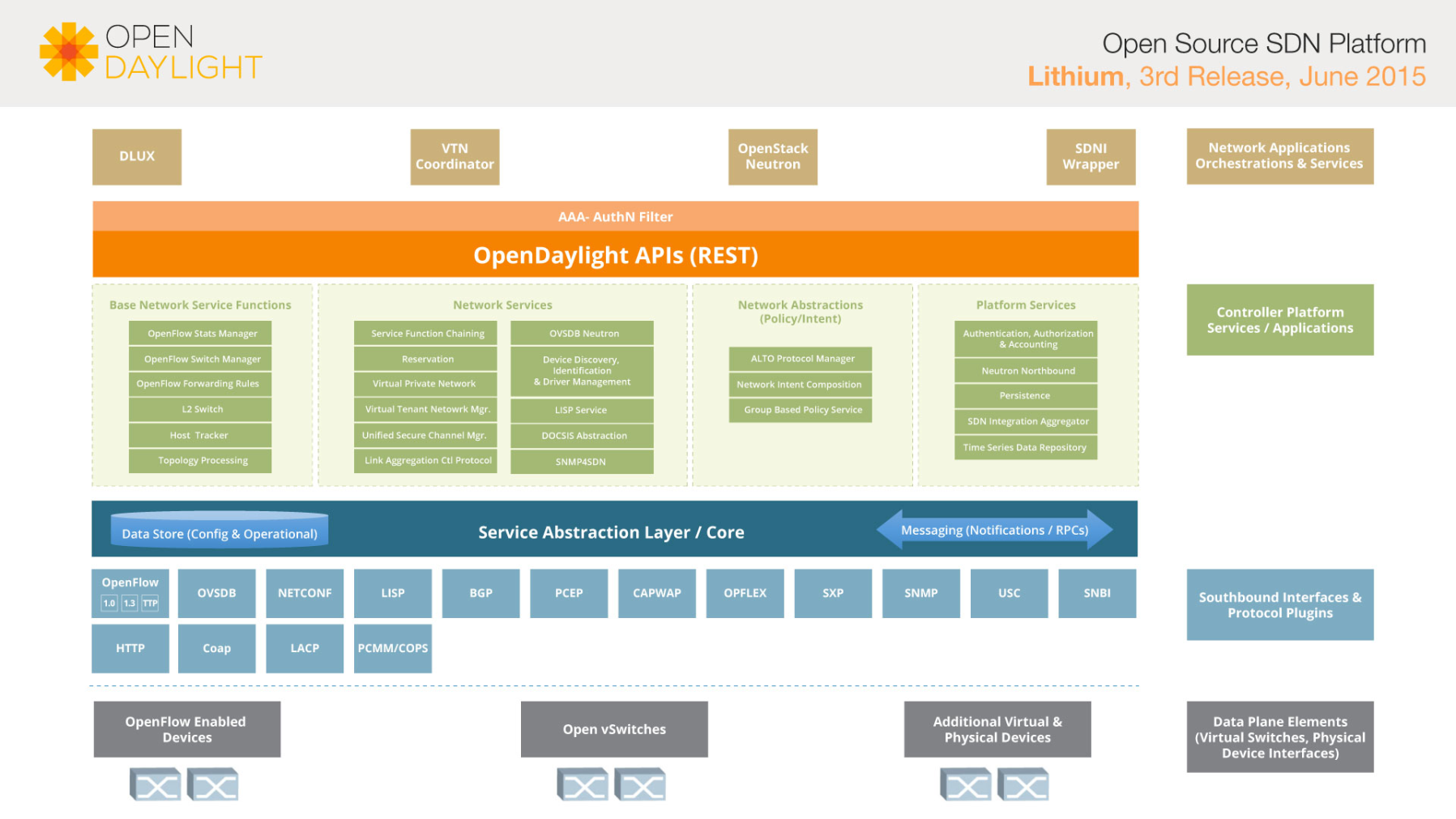 14
https://www.opendaylight.org/lithiumより抜粋
OpenDaylight SFC
アップ
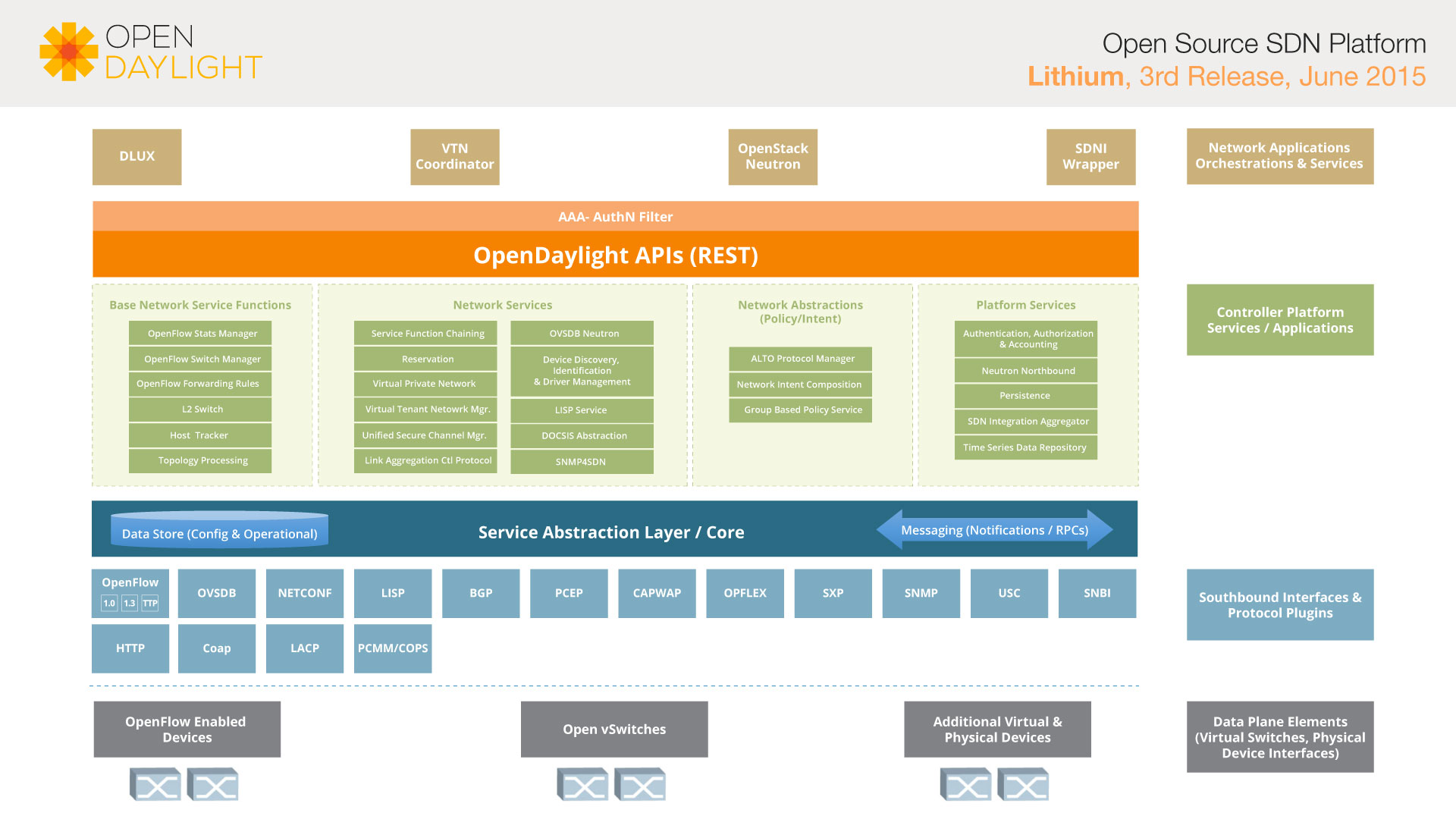 15
https://www.opendaylight.org/lithiumより抜粋
OpenDaylight SFC
ODLのプロジェクトのひとつにSFCが存在
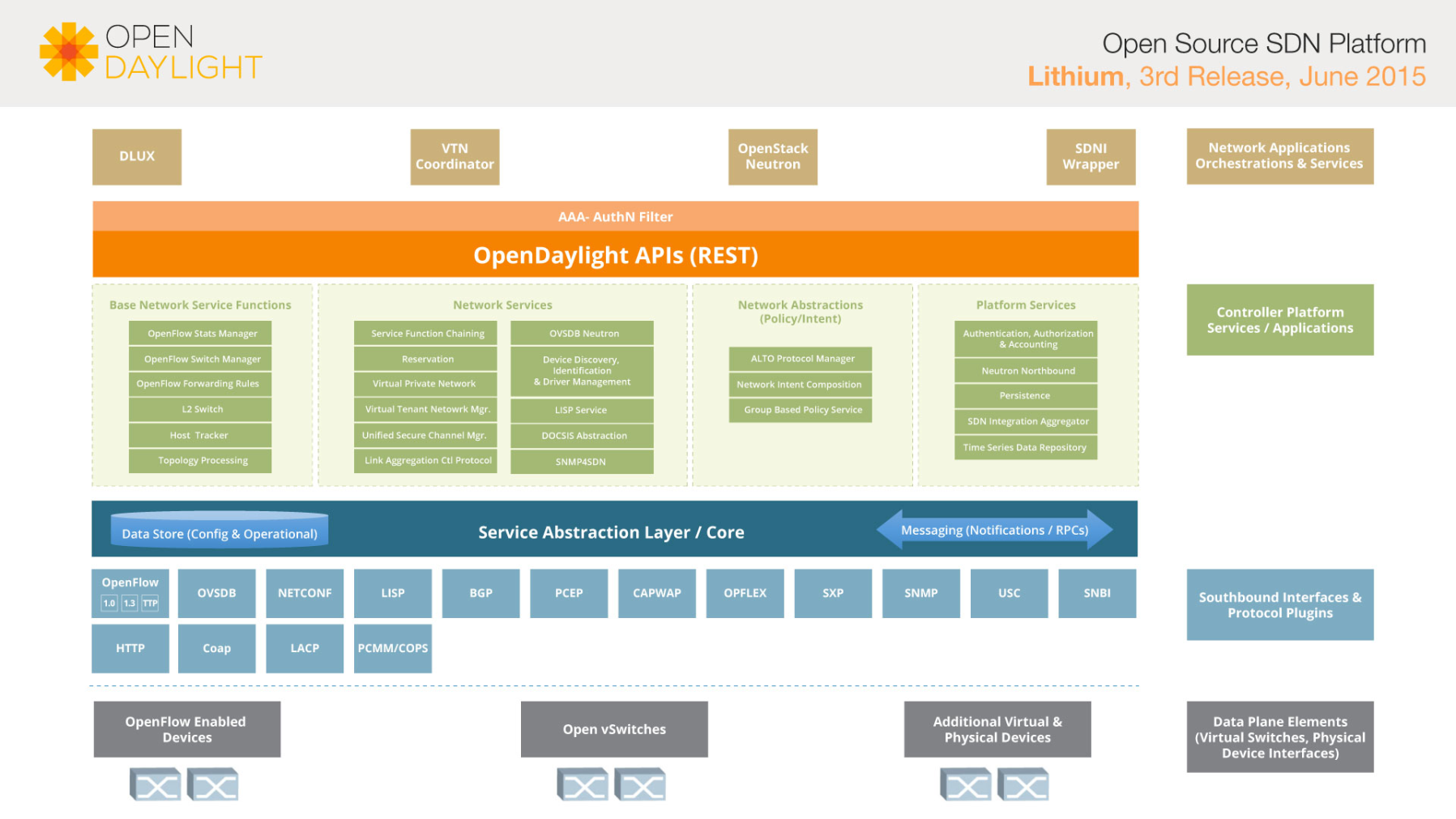 16
https://www.opendaylight.org/lithiumより抜粋
ODL SFC アーキテクチャ
コントローラー機能を実装、提供している
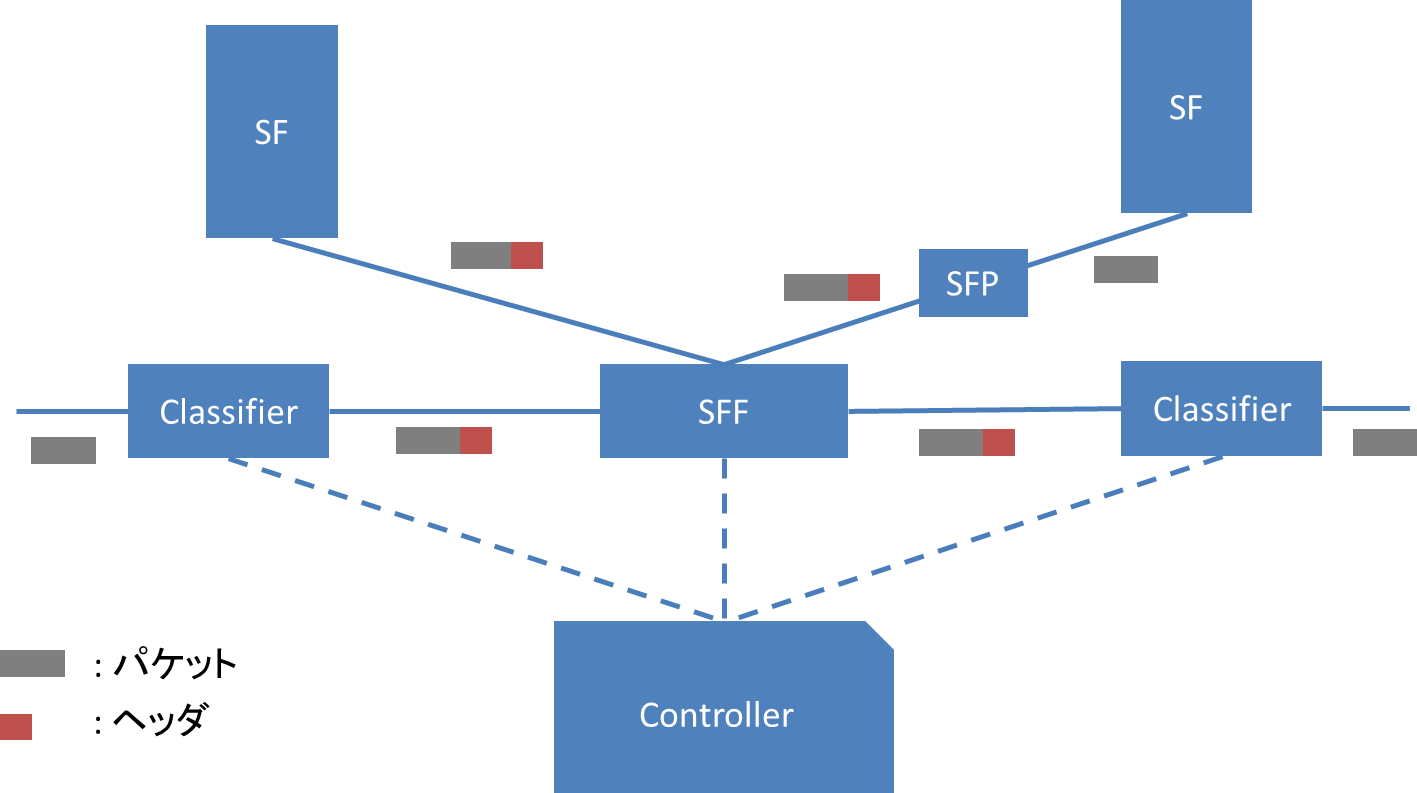 OpenDaylight
SFC
GUI
REST API
17
利用方法
デモが用意されているのでそれを参考にしながら…
192.168.1.7
Classifier
SFF
192.168.1.27
Controller
SF
192.168.1.13
デモURL ： https://docs.google.com/document/d/18xK9vL-lcfwuV3Bc7yayC00wC47oGIDDs8Z72SZz9SA/edit?usp=sharing
18
[Speaker Notes: 図変更]
環境
Controller 	： OpenDaylight
SFF 		： Open vSwitch
SF, Classifier 	： Pythonスクリプト
192.168.1.7
Classifier
SFF
192.168.1.27
Controller
SF
192.168.1.13
19
環境
以下のような経路を実現
192.168.1.7
Classifier
SFF
192.168.1.27
Controller
SF
192.168.1.13
20
環境
Service Function Chain(SFC)
どんな種類のSFを繋ぐかという抽象的な定義
例 ： FW→LB→DPI
Service Function Path(SFP)
SFCを参照し、転送プロトコル等を指定
Rendered Service Path(RSP)
実際のパス、固有のIDが与えられる
SFPを参照
転送プロトコルやどのインスタンスを経由するかの情報を持つ
21
環境
ヘッダ
経路制御：VXLAN
経路選択：Network Service Header
192.168.1.7
Classifier
SFF
192.168.1.27
Controller
SF
192.168.1.13
22
環境構築
192.168.1.7
Classifier
SFF
192.168.1.27
Controller
SF
192.168.1.13
23
環境構築
ここ
192.168.1.7
Classifier
SFF
192.168.1.27
Controller
SF
192.168.1.13
24
環境構築(ODL)
利用環境：Virtual-Box + Ubuntu 14.04
JDK, Maven, gitをインストール
apt-get install mavenだとうまくいかない(Mavenのバージョンが古いため)
ODL SFCをクローン
stable/lithium ブランチを使用(master動かず…)
Mavenを使用しビルド、実行
mvn clean install –D skipTests
./sfc-karaf/target/assembly/bin/karaf
参考URL ： https://wiki.opendaylight.org/view/Install_On_Ubuntu_14.04
25
[Speaker Notes: Master日付]
環境構築(ODL)
<controller-ip>:8181/index.html
username : admin, pass : admin
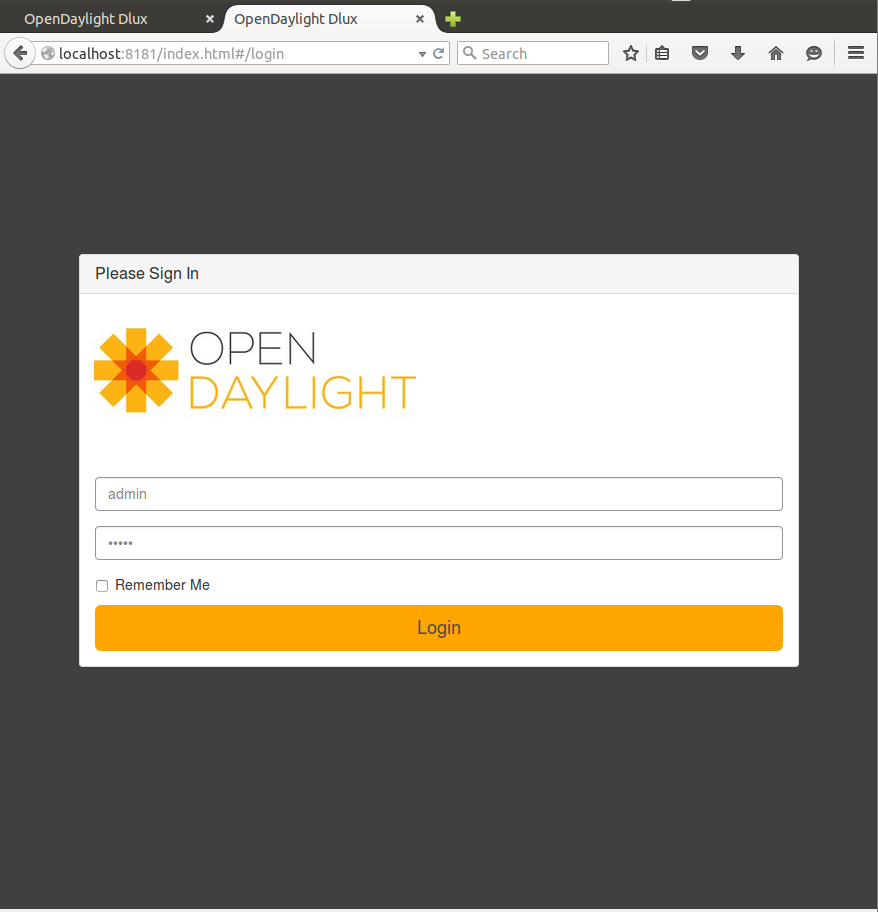 26
環境構築
ここ
192.168.1.7
Classifier
SFF
192.168.1.27
Controller
SF
192.168.1.13
27
環境構築(SFF)
Open vSwitch nsh-v8
NSHに対応したOpen vSwitch
初期設定用スクリプトが提供されている
https://raw.githubusercontent.com/priteshk/ovs/nsh-v8/third-party/start-ovs.sh
ODLに接続
sudo ovs-vsctl set-manager tcp:<controller-ip>:6640

現在のUbuntu14.04.4 LTSでは動かない
Open vSwitch nsh-v8は現在ovs 2.2.xまで対応
ovsの最新は2.4.x
ovs 2.2.xはLinux kernel 3.14までしか対応していない
3.19→3.13にダウングレードして対応
https://github.com/pritesh/ovs/blob/nsh-v8/FAQ
28
環境構築
ここ
192.168.1.7
Classifier
SFF
192.168.1.27
Controller
SF
192.168.1.13
29
環境構築(SF)
Python スクリプトを走らせるのみ
https://github.com/opendaylight/sfc/blob/stable/lithium/sfc-py/sfc/sfc_agent.py
依存パッケージがいくつかあるのでインストール
30
SFC 設定
GUIとREST APIの二種類が用意されている
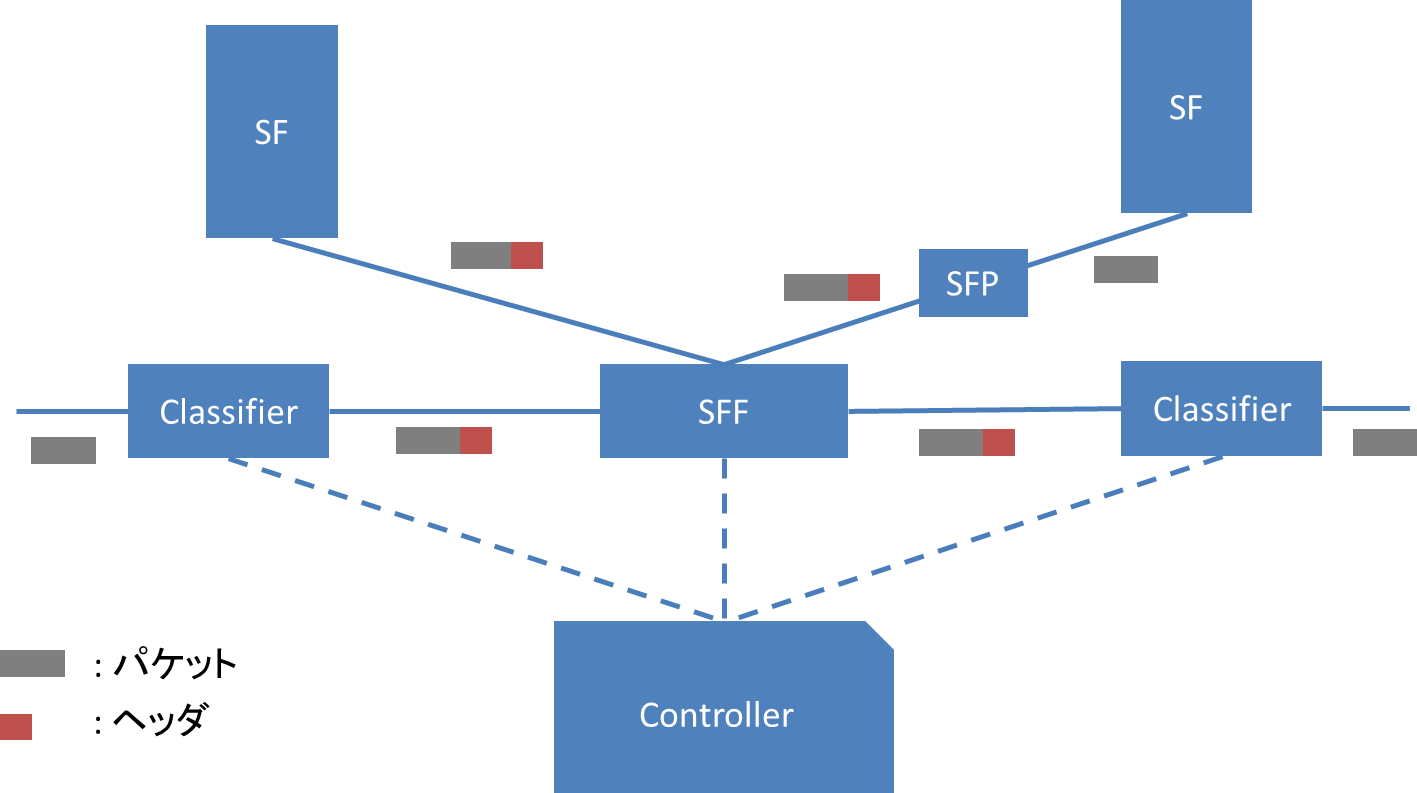 OpenDaylight
SFC
GUI
REST API
31
設定項目
Service Function
Service Function Forwarder
Service Function Chain
Service Function Path
Rendered Service Path
32
Service Function
http://<controller-ip>:8181/restconf/config/service-function:service-functions/
{
  "service-functions": {
    "service-function": [
      {
        "name": "firewall-1",
        "sf-data-plane-locator": [
          {
            "name": "firewall-1-dp1",
            "ip": "192.168.1.13",
            "port": 6633,
            "transport": "service-locator:vxlan-gpe",
            "service-function-forwarder": "SFF1"
          }
        ],
        "rest-uri": "http://192.168.1.13:5000",
        "nsh-aware": true,
        "ip-mgmt-address": "192.168.1.13",
        "type": "service-function-type:firewall"
      }
    ]
  }
33
Service Function
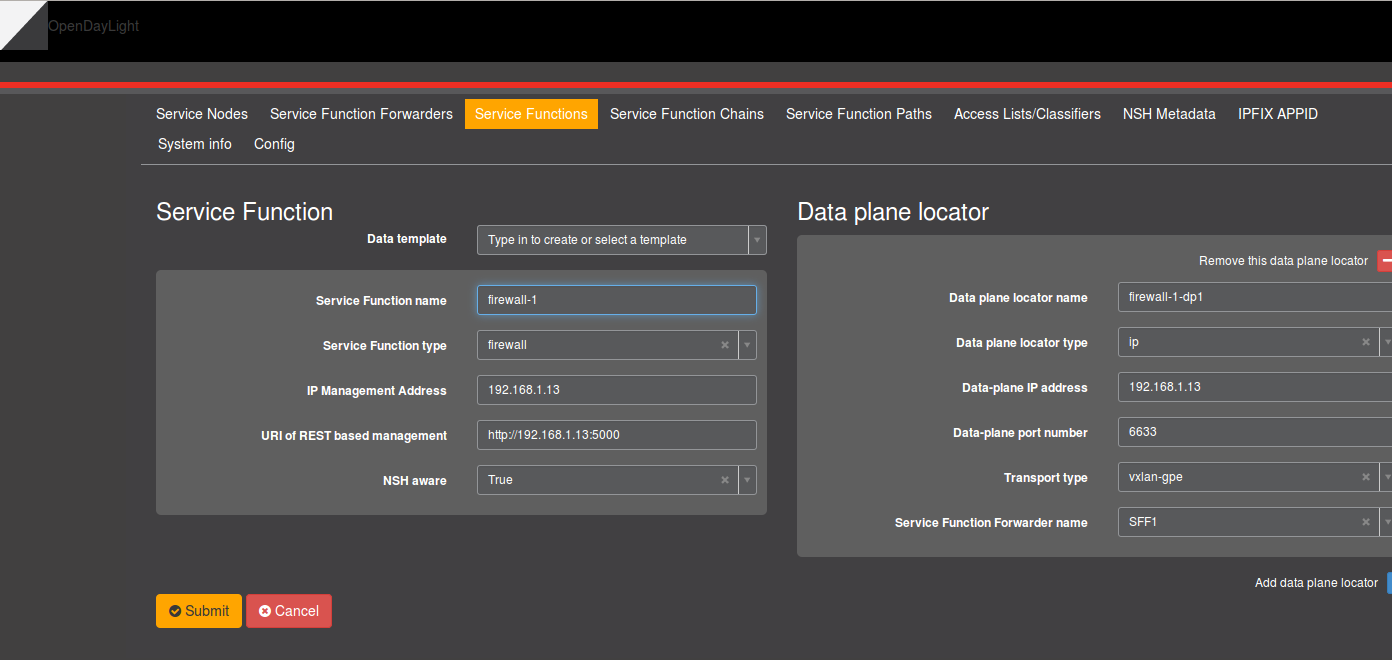 34
Service Function Forwarder
http://<controller-ip>:8181/restconf/config/service-function-forwarder:service-function-forwarders/
{
  "service-function-forwarders": {
    "service-function-forwarder": [
      {
        "name": "SFF1",
        "sff-data-plane-locator": [
          {
            "name": "sff1-dp1",
            "service-function-forwarder-ovs:ovs-bridge": {},
            "data-plane-locator": {
              "transport": "service-locator:vxlan-gpe",
              "port": 6633,
              "ip": "192.168.1.27"
            },
            …
※一部抜粋
35
[Speaker Notes: {
  "service-function-forwarders": {
    "service-function-forwarder": [
      {
        "name": "SFF1",
        "sff-data-plane-locator": [
          {
            "name": "sff1-dp1",
            "service-function-forwarder-ovs:ovs-bridge": {},
            "data-plane-locator": {
              "transport": "service-locator:vxlan-gpe",
              "port": 6633,
              "ip": "192.168.1.27"
            },
            "service-function-forwarder-ovs:ovs-options": {
              "nshc1": "flow",
              "nsp": "flow",
              "key": "flow",
              "remote-ip": "flow",
              "nsi": "flow",
              "nshc2": "flow",
              "nshc3": "flow",
              "dst-port": "6633",
              "nshc4": "flow"
            }
          }
        ],
        "service-function-forwarder-ovs:ovs-bridge": {
          "bridge-name": "br1"
        },
        "service-function-dictionary": [
          {
            "name": "firewall-1",
            "type": "service-function-type:firewall",
            "sff-sf-data-plane-locator": {
              "service-function-forwarder-ovs:ovs-bridge": {},
              "transport": "service-locator:vxlan-gpe",
              "port": 6633,
              "ip": "192.168.1.13"
            }
          }
        ],
        "ip-mgmt-address": "192.168.1.27",
        "service-node": ""
      }
    ]
  }
}]
Service Function Forwarder
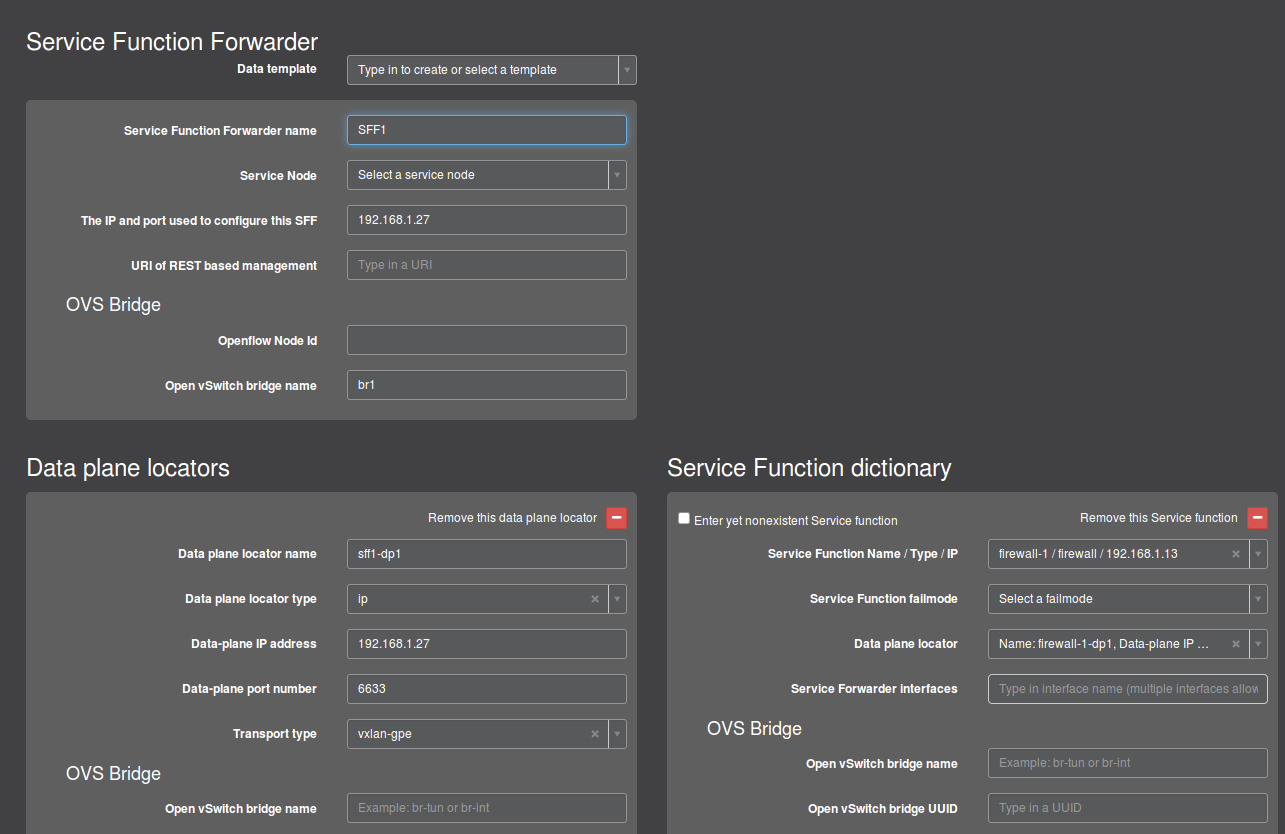 36
[Speaker Notes: {
  "service-function-forwarders": {
    "service-function-forwarder": [
      {
        "name": "SFF1",
        "sff-data-plane-locator": [
          {
            "name": "sff1-dp1",
            "service-function-forwarder-ovs:ovs-bridge": {},
            "data-plane-locator": {
              "transport": "service-locator:vxlan-gpe",
              "port": 6633,
              "ip": "192.168.1.27"
            },
            "service-function-forwarder-ovs:ovs-options": {
              "nshc1": "flow",
              "nsp": "flow",
              "key": "flow",
              "remote-ip": "flow",
              "nsi": "flow",
              "nshc2": "flow",
              "nshc3": "flow",
              "dst-port": "6633",
              "nshc4": "flow"
            }
          }
        ],
        "service-function-forwarder-ovs:ovs-bridge": {
          "bridge-name": "br1"
        },
        "service-function-dictionary": [
          {
            "name": "firewall-1",
            "type": "service-function-type:firewall",
            "sff-sf-data-plane-locator": {
              "service-function-forwarder-ovs:ovs-bridge": {},
              "transport": "service-locator:vxlan-gpe",
              "port": 6633,
              "ip": "192.168.1.13"
            }
          }
        ],
        "ip-mgmt-address": "192.168.1.27",
        "service-node": ""
      }
    ]
  }
}]
Service Function Chain
http:://<controller-ip>:8181/restconf/config/service-function-chain:service-function-chains/
{
  "service-function-chains": {
    "service-function-chain": [
      {
        "name": "Chain-1",
        "sfc-service-function": [
          {
            "name": "firewall-1",
            "order": 0,
            "type": "service-function-type:firewall"
          }
        ]
      }
    ]
  }
}
37
[Speaker Notes: {
  "service-function-forwarders": {
    "service-function-forwarder": [
      {
        "name": "SFF1",
        "sff-data-plane-locator": [
          {
            "name": "sff1-dp1",
            "service-function-forwarder-ovs:ovs-bridge": {},
            "data-plane-locator": {
              "transport": "service-locator:vxlan-gpe",
              "port": 6633,
              "ip": "192.168.1.27"
            },
            "service-function-forwarder-ovs:ovs-options": {
              "nshc1": "flow",
              "nsp": "flow",
              "key": "flow",
              "remote-ip": "flow",
              "nsi": "flow",
              "nshc2": "flow",
              "nshc3": "flow",
              "dst-port": "6633",
              "nshc4": "flow"
            }
          }
        ],
        "service-function-forwarder-ovs:ovs-bridge": {
          "bridge-name": "br1"
        },
        "service-function-dictionary": [
          {
            "name": "firewall-1",
            "type": "service-function-type:firewall",
            "sff-sf-data-plane-locator": {
              "service-function-forwarder-ovs:ovs-bridge": {},
              "transport": "service-locator:vxlan-gpe",
              "port": 6633,
              "ip": "192.168.1.13"
            }
          }
        ],
        "ip-mgmt-address": "192.168.1.27",
        "service-node": ""
      }
    ]
  }
}]
Service Function Chain
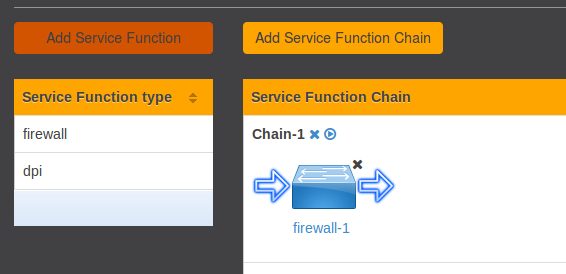 38
[Speaker Notes: {
  "service-function-forwarders": {
    "service-function-forwarder": [
      {
        "name": "SFF1",
        "sff-data-plane-locator": [
          {
            "name": "sff1-dp1",
            "service-function-forwarder-ovs:ovs-bridge": {},
            "data-plane-locator": {
              "transport": "service-locator:vxlan-gpe",
              "port": 6633,
              "ip": "192.168.1.27"
            },
            "service-function-forwarder-ovs:ovs-options": {
              "nshc1": "flow",
              "nsp": "flow",
              "key": "flow",
              "remote-ip": "flow",
              "nsi": "flow",
              "nshc2": "flow",
              "nshc3": "flow",
              "dst-port": "6633",
              "nshc4": "flow"
            }
          }
        ],
        "service-function-forwarder-ovs:ovs-bridge": {
          "bridge-name": "br1"
        },
        "service-function-dictionary": [
          {
            "name": "firewall-1",
            "type": "service-function-type:firewall",
            "sff-sf-data-plane-locator": {
              "service-function-forwarder-ovs:ovs-bridge": {},
              "transport": "service-locator:vxlan-gpe",
              "port": 6633,
              "ip": "192.168.1.13"
            }
          }
        ],
        "ip-mgmt-address": "192.168.1.27",
        "service-node": ""
      }
    ]
  }
}]
Service Function Path
http:// <controller-ip>:8181/restconf/config/service-function-path:service-function-paths/
{
  "service-function-paths": {
    "service-function-path": [
      {
        "name": "Chain-1-Path-1",
        "service-chain-name": "Chain-1"
      }
    ]
  }
}
39
[Speaker Notes: {
  "service-function-forwarders": {
    "service-function-forwarder": [
      {
        "name": "SFF1",
        "sff-data-plane-locator": [
          {
            "name": "sff1-dp1",
            "service-function-forwarder-ovs:ovs-bridge": {},
            "data-plane-locator": {
              "transport": "service-locator:vxlan-gpe",
              "port": 6633,
              "ip": "192.168.1.27"
            },
            "service-function-forwarder-ovs:ovs-options": {
              "nshc1": "flow",
              "nsp": "flow",
              "key": "flow",
              "remote-ip": "flow",
              "nsi": "flow",
              "nshc2": "flow",
              "nshc3": "flow",
              "dst-port": "6633",
              "nshc4": "flow"
            }
          }
        ],
        "service-function-forwarder-ovs:ovs-bridge": {
          "bridge-name": "br1"
        },
        "service-function-dictionary": [
          {
            "name": "firewall-1",
            "type": "service-function-type:firewall",
            "sff-sf-data-plane-locator": {
              "service-function-forwarder-ovs:ovs-bridge": {},
              "transport": "service-locator:vxlan-gpe",
              "port": 6633,
              "ip": "192.168.1.13"
            }
          }
        ],
        "ip-mgmt-address": "192.168.1.27",
        "service-node": ""
      }
    ]
  }
}]
Service Function Path
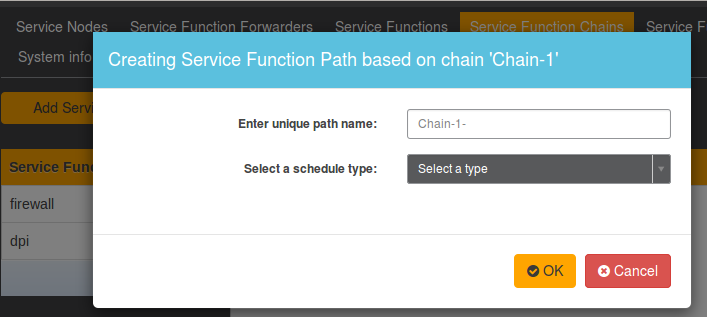 40
[Speaker Notes: {
  "service-function-forwarders": {
    "service-function-forwarder": [
      {
        "name": "SFF1",
        "sff-data-plane-locator": [
          {
            "name": "sff1-dp1",
            "service-function-forwarder-ovs:ovs-bridge": {},
            "data-plane-locator": {
              "transport": "service-locator:vxlan-gpe",
              "port": 6633,
              "ip": "192.168.1.27"
            },
            "service-function-forwarder-ovs:ovs-options": {
              "nshc1": "flow",
              "nsp": "flow",
              "key": "flow",
              "remote-ip": "flow",
              "nsi": "flow",
              "nshc2": "flow",
              "nshc3": "flow",
              "dst-port": "6633",
              "nshc4": "flow"
            }
          }
        ],
        "service-function-forwarder-ovs:ovs-bridge": {
          "bridge-name": "br1"
        },
        "service-function-dictionary": [
          {
            "name": "firewall-1",
            "type": "service-function-type:firewall",
            "sff-sf-data-plane-locator": {
              "service-function-forwarder-ovs:ovs-bridge": {},
              "transport": "service-locator:vxlan-gpe",
              "port": 6633,
              "ip": "192.168.1.13"
            }
          }
        ],
        "ip-mgmt-address": "192.168.1.27",
        "service-node": ""
      }
    ]
  }
}]
Rendered Service Path
http:// <controller-ip>:8181/restconf/operational/rendered-service-path:rendered-service-paths/
{
  "input": {
    "name": "Chain-1-Path-1-Path-100",
    "parent-service-function-path": "Chain-1-Path-1"
  }
}
41
[Speaker Notes: {
  "service-function-forwarders": {
    "service-function-forwarder": [
      {
        "name": "SFF1",
        "sff-data-plane-locator": [
          {
            "name": "sff1-dp1",
            "service-function-forwarder-ovs:ovs-bridge": {},
            "data-plane-locator": {
              "transport": "service-locator:vxlan-gpe",
              "port": 6633,
              "ip": "192.168.1.27"
            },
            "service-function-forwarder-ovs:ovs-options": {
              "nshc1": "flow",
              "nsp": "flow",
              "key": "flow",
              "remote-ip": "flow",
              "nsi": "flow",
              "nshc2": "flow",
              "nshc3": "flow",
              "dst-port": "6633",
              "nshc4": "flow"
            }
          }
        ],
        "service-function-forwarder-ovs:ovs-bridge": {
          "bridge-name": "br1"
        },
        "service-function-dictionary": [
          {
            "name": "firewall-1",
            "type": "service-function-type:firewall",
            "sff-sf-data-plane-locator": {
              "service-function-forwarder-ovs:ovs-bridge": {},
              "transport": "service-locator:vxlan-gpe",
              "port": 6633,
              "ip": "192.168.1.13"
            }
          }
        ],
        "ip-mgmt-address": "192.168.1.27",
        "service-node": ""
      }
    ]
  }
}]
Rendered Service Path
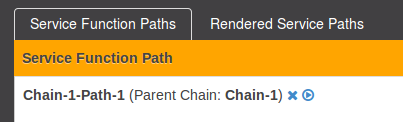 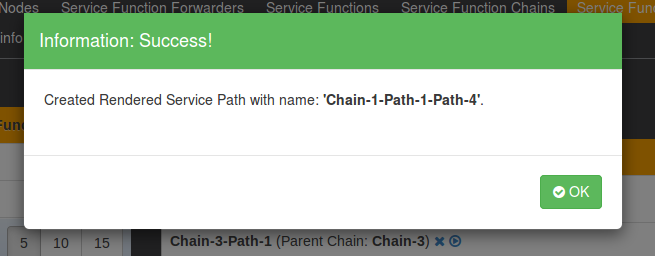 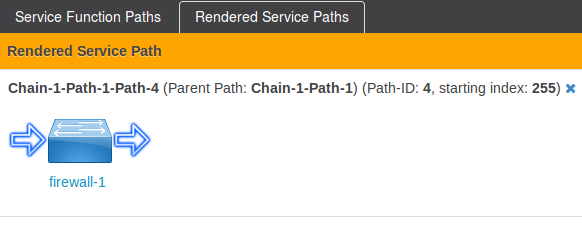 42
[Speaker Notes: {
  "service-function-forwarders": {
    "service-function-forwarder": [
      {
        "name": "SFF1",
        "sff-data-plane-locator": [
          {
            "name": "sff1-dp1",
            "service-function-forwarder-ovs:ovs-bridge": {},
            "data-plane-locator": {
              "transport": "service-locator:vxlan-gpe",
              "port": 6633,
              "ip": "192.168.1.27"
            },
            "service-function-forwarder-ovs:ovs-options": {
              "nshc1": "flow",
              "nsp": "flow",
              "key": "flow",
              "remote-ip": "flow",
              "nsi": "flow",
              "nshc2": "flow",
              "nshc3": "flow",
              "dst-port": "6633",
              "nshc4": "flow"
            }
          }
        ],
        "service-function-forwarder-ovs:ovs-bridge": {
          "bridge-name": "br1"
        },
        "service-function-dictionary": [
          {
            "name": "firewall-1",
            "type": "service-function-type:firewall",
            "sff-sf-data-plane-locator": {
              "service-function-forwarder-ovs:ovs-bridge": {},
              "transport": "service-locator:vxlan-gpe",
              "port": 6633,
              "ip": "192.168.1.13"
            }
          }
        ],
        "ip-mgmt-address": "192.168.1.27",
        "service-node": ""
      }
    ]
  }
}]
動作確認
ホストとClassifierを模擬したスクリプト
https://github.com/opendaylight/sfc/blob/stable/lithium/sfc-py/sfc/sff_client.py
実行
python3.4 sff_client.py --remote-sff-ip 192.168.1.27 --local-port 6633 --remote-sff-port 6633 --sfp-id 1 --sfp-index 255 --encapsulate vxlan-nsh-ethernet-legacy --inner-src-ip 192.168.0.1 --inner-dest-ip 192.168.1.13 --inner-src-port 10000 --inner-dest-port 20000 --ctx1 192.168.1.7
43
[Speaker Notes: ホストと暮らしファイヤーを模擬したスクリプト]
動作確認
192.168.1.7
SF2
192.168.1.14
Classifier
SFF
192.168.1.27
Controller
SF1
192.168.1.13
44
Demo
45
ODL SFC 実装
ヘッダ
フローテーブル
Classifier
46
ヘッダ
デモではNetwork Service Header + VXLAN
別の方法でも可能
GRE,VLAN,MPLS…

パケットレイアウト
Outer L2
Outer L3
Outer L4(UDP)
VXLAN
NSH
original
47
[Speaker Notes: 具体的な別の技術
役割を明確に]
Network Service Header
Base Header
Service Path Header
Mandatory Context Header
Mandatory Context Header
Mandatory Context Header
Mandatory Context Header
Optional Variable Length Context Header
48
Service Function Forwarder
RSPからフローテーブルが自動生成される
OpenFlow以外のプロトコルでも可能？
そもそもODLがそういう思想
OpenFlow以外の資料は見つけられなかった
49
[Speaker Notes: ほかの技術
Linux kernel
フローテーブル]
フローテーブル
cookie=0x14, duration=2479.034s, table=0, n_packets=3, n_bytes=138, priority=250,ip actions=goto_table:3

 cookie=0x14, duration=2479.090s, table=3, n_packets=1, n_bytes=46, priority=5 actions=goto_table:10
 cookie=0x14, duration=2479.050s, table=3, n_packets=1, n_bytes=46, priority=540,nsp=2,nsi=255 actions=load:0xc0a8010e->NXM_NX_TUN_IPV4_DST[],goto_table:10
 cookie=0x14, duration=2479.001s, table=3, n_packets=1, n_bytes=46, priority=540,nsp=2,nsi=254 actions=load:0xc0a8010d->NXM_NX_TUN_IPV4_DST[],goto_table:10

 cookie=0xba5eba11ba5eba11, duration=2479.038s, table=10, n_packets=1, n_bytes=46, priority=640,nsp=2,nsi=255 actions=move:NXM_NX_NSH_C1[]->NXM_NX_NSH_C1[],move:NXM_NX_NSH_C2[]->NXM_NX_NSH_C2[],move:NXM_NX_TUN_ID[0..31]->NXM_NX_TUN_ID[0..31],IN_PORT
 cookie=0xba5eba11ba5eba11, duration=2479.009s, table=10, n_packets=1, n_bytes=46, priority=640,nsp=2,nsi=254 actions=move:NXM_NX_NSH_C1[]->NXM_NX_NSH_C1[],move:NXM_NX_NSH_C2[]->NXM_NX_NSH_C2[],move:NXM_NX_TUN_ID[0..31]->NXM_NX_TUN_ID[0..31],IN_PORT
 cookie=0xba5eba11ba5eba11, duration=2478.982s, table=10, n_packets=1, n_bytes=46, priority=640,nsp=2,nsi=253 actions=move:NXM_NX_NSI[]->NXM_NX_NSI[],move:NXM_NX_NSP[]->NXM_NX_NSP[],move:NXM_NX_NSH_C1[]->NXM_NX_TUN_IPV4_DST[],move:NXM_NX_NSH_C2[]->NXM_NX_TUN_ID[0..31],IN_PORT
50
Classifier
デモではスクリプトが手動でヘッダを付与
ODLにAccess List という設定項目がある
パケットの情報とRSPのテーブル
この情報を用いることで実装可能
SFC_Agentでも代用可能
BerylliumではovsベースのClassifierの実装がされている
51
考察、感想
かなりきれいに実装が隠ぺいされている
GUI、REST API

最低限の環境は整っている
使いやすいかはまた別

まだまだこれから？
アップデートで結構変わってるっぽい
ヘッダを利用しないOpenFlowベースのSFCも進められている(SFFで毎回classifierが走るイメージ)

ODLリッチすぎ
SFC_Agentの正体がわからなかった…
52
インターン通して
本当に勉強になりました

視野が広がりました
53
まとめ
Service Function Chaining並びにOpenDaylightの調査を行った
OpenDaylightプロジェクトで積極的にSFCは研究、実装されている

充分に利用できるものだと考える、しかし同時にまだまだ発展途上である
54
三週間ありがとうございました！
55